UNITED NATIONS ORGANISATION24TH OCTOBER 1945 : FRANKLIN DELANO ROOSEVELT193 MEMBERS: 2015 : 70TH ANNIVERSARY
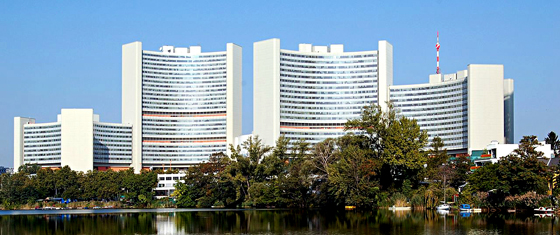 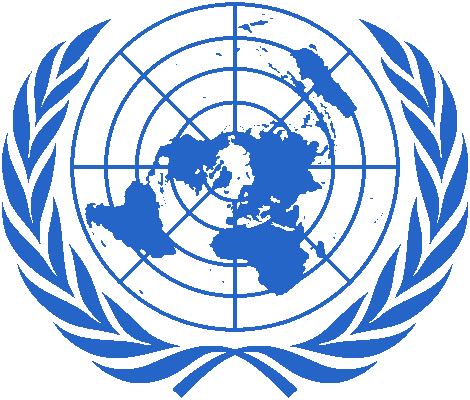 PRINCIPAL ORGANS
THE GENERAL ASSEMBLY
THE SECURITY COUNCIL
THE ECONOMIC AND SOCIAL COUNCIL
THE INTERNATIONAL COURT OF JUSTICE
THE SECRETARIAT
THE TRUSTEESHIP COUNCIL
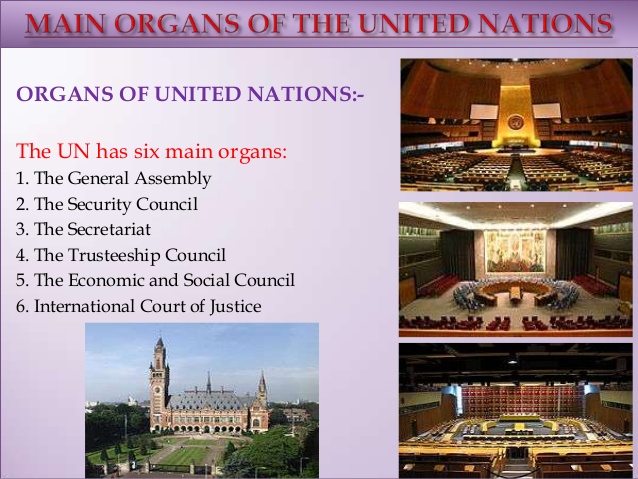 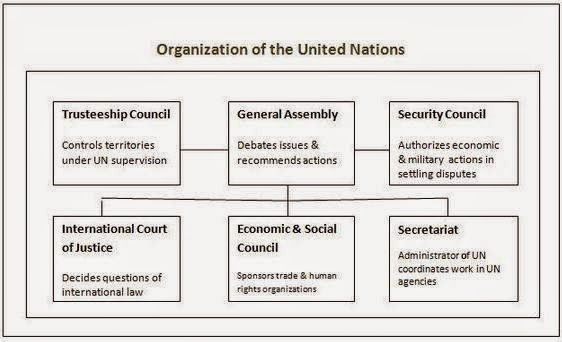 THE GENERAL ASSEMBLY
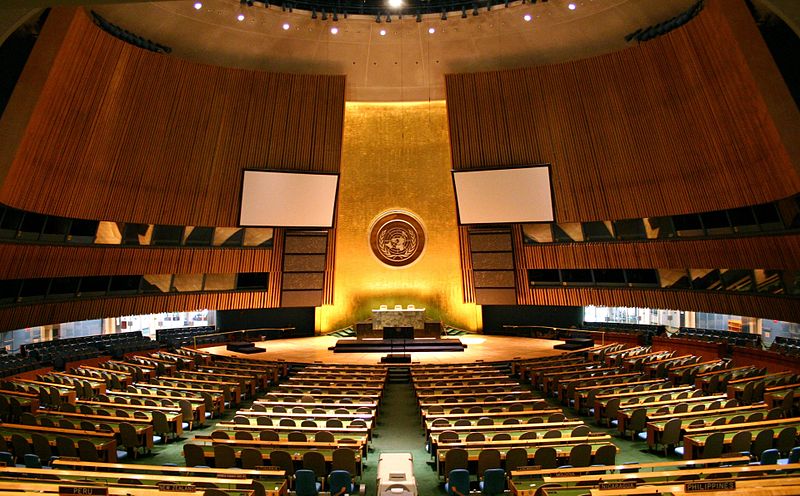 GENERAL ASSEMBLY
DELIBERATIVE, POLICYMAKING AND REPRESENTATIVE ORGAN 
UNIVERSAL REPRESENTATION: 193

SEPTEMBER EVERY YEAR

PEACE AND SECURITY, ADMISSION OF NEW MEMBERS AND BUDGETARY MATTERS
THE SECURITY COUNCIL
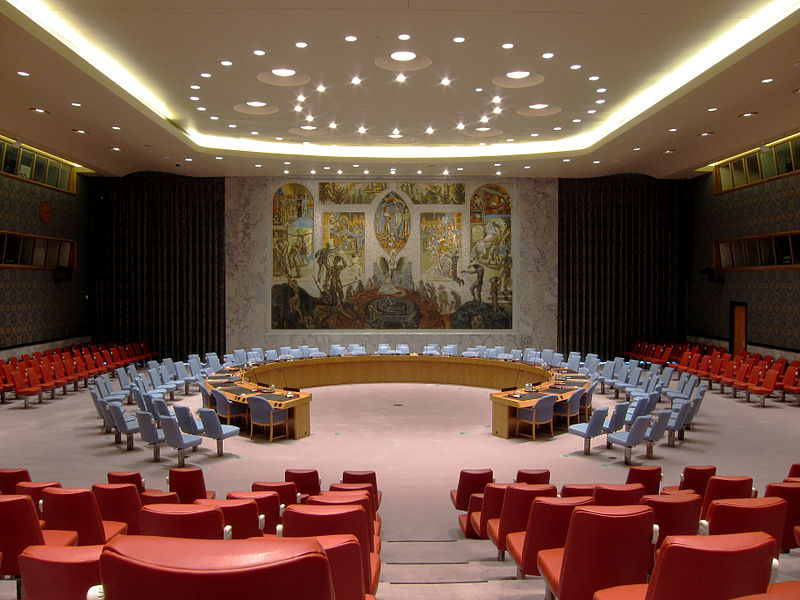 SECURITY COUNCIL
MAINTENANCE OF INTERNATIONAL PEACE AND SECURITY

15 MEMBERS : 5+10
CHINA, FRANCE, RUSSIA, THE UNITED KINGDOM, AND THE UNITED STATES (BIG 5)

DISPUTE: PARTIES: PEACE: SETTLEMENT
THE ECONOMIC AND SOCIAL COUNCIL
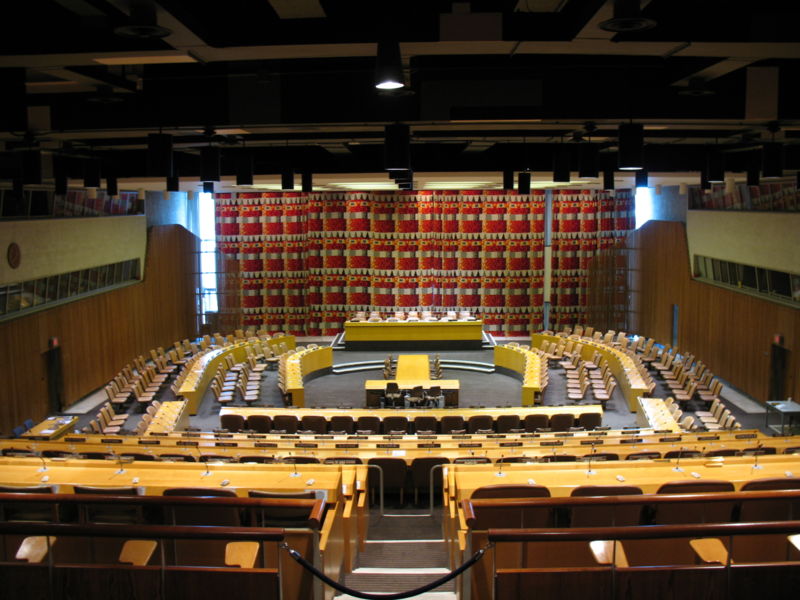 ECONOMIC AND SOCIAL COUNCIL
PRINCIPAL BODY FOR COORDINATION, POLICY REVIEW, POLICY DIALOGUE AND RECOMMENDATIONS ON ECONOMIC, SOCIAL AND ENVIRONMENTAL ISSUES, AS WELL AS IMPLEMENTATION OF INTERNATIONALLY AGREED DEVELOPMENT GOALS
54 MEMBERS, ELECTED BY THE GENERAL ASSEMBLY FOR OVERLAPPING THREE-YEAR TERM
THE INTERNATIONAL COURT OF JUSTICE
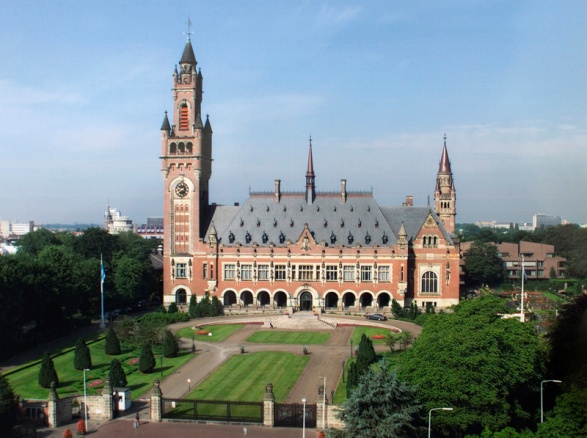 INTERNATIONAL COURT OF JUSTICE
PEACE PALACE IN THE HAGUE (NETHERLANDS)

TO SETTLE, IN ACCORDANCE WITH INTERNATIONAL LAW, LEGAL DISPUTES SUBMITTED TO IT BY STATES AND TO GIVE ADVISORY OPINIONS ON LEGAL QUESTIONS REFERRED TO IT BY AUTHORIZED UNITED NATIONS ORGANS AND SPECIALIZED AGENCIES
THE SECRETARIAT
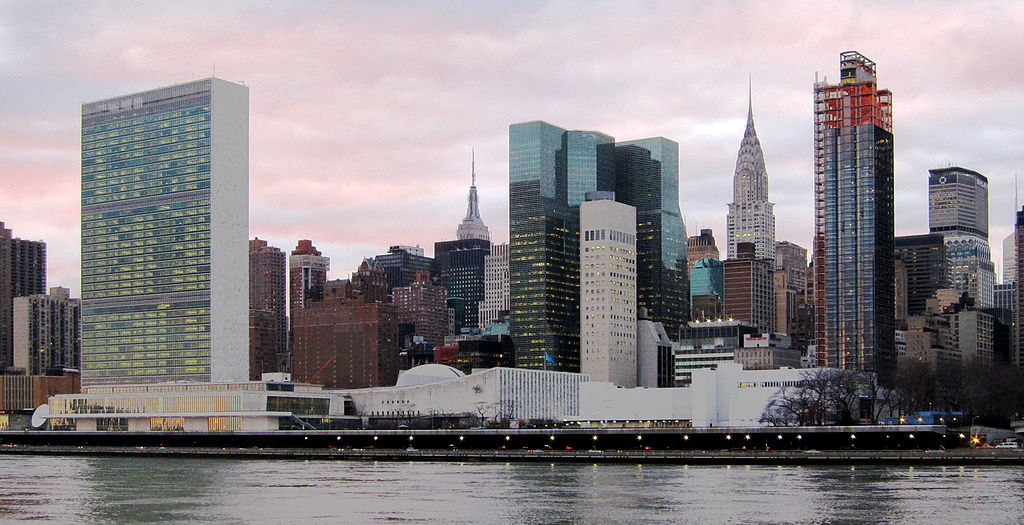 THE SECRETARIAT
SECRETARY GENERAL  : UN STAFF MEMBERS

FIVE YEAR TERM

CARRY OUT THE DAY-TO-DAY WORK OF THE UN AS MANDATED BY THE GENERAL ASSEMBLY AND THE ORGANIZATION'S OTHER PRINCIPAL ORGANS
THE TRUSTEESHIP COUNCIL
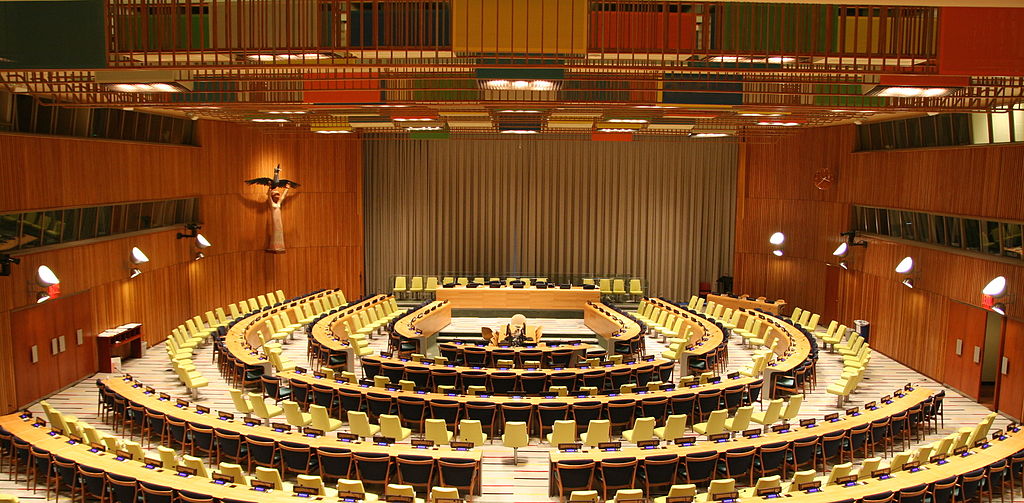 TRUSTEESHIP COUNCIL
11 TRUST TERRITORIES 

TO PREPARE THE TERRITORIES FOR SELF-GOVERNMENT AND INDEPENDENCE

1994, ALL TRUST TERRITORIES HAD ATTAINED SELF-GOVERNMENT OR INDEPENDENCE

SUSPENDED OPERATION ON 1 NOVEMBER 1994
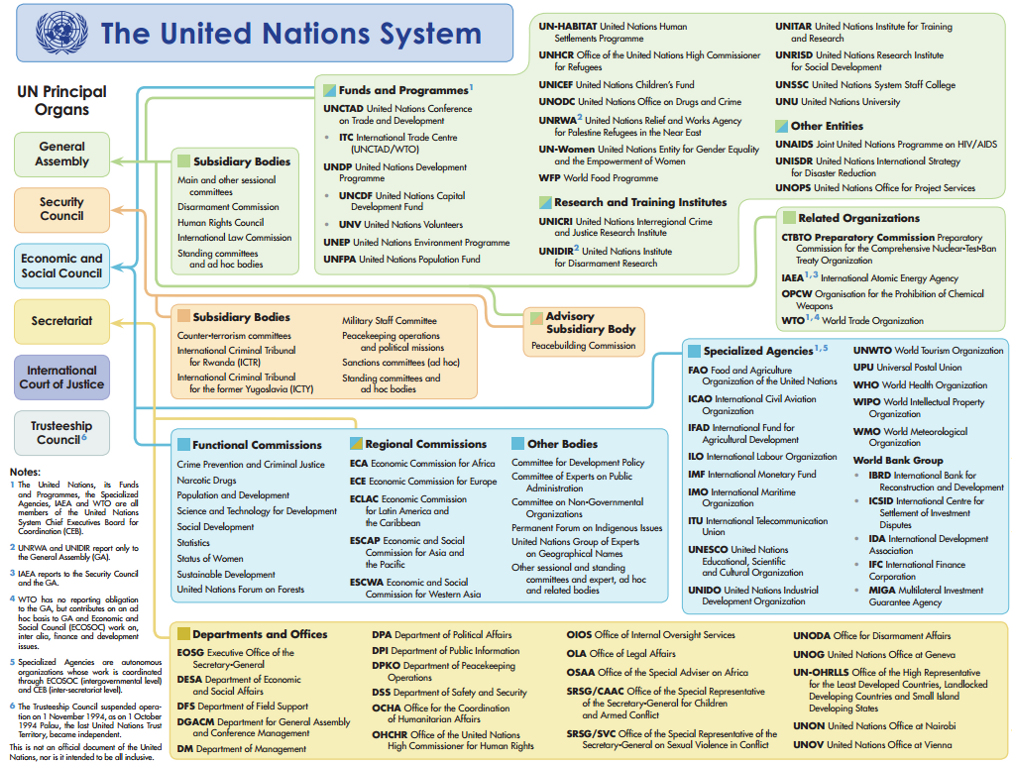 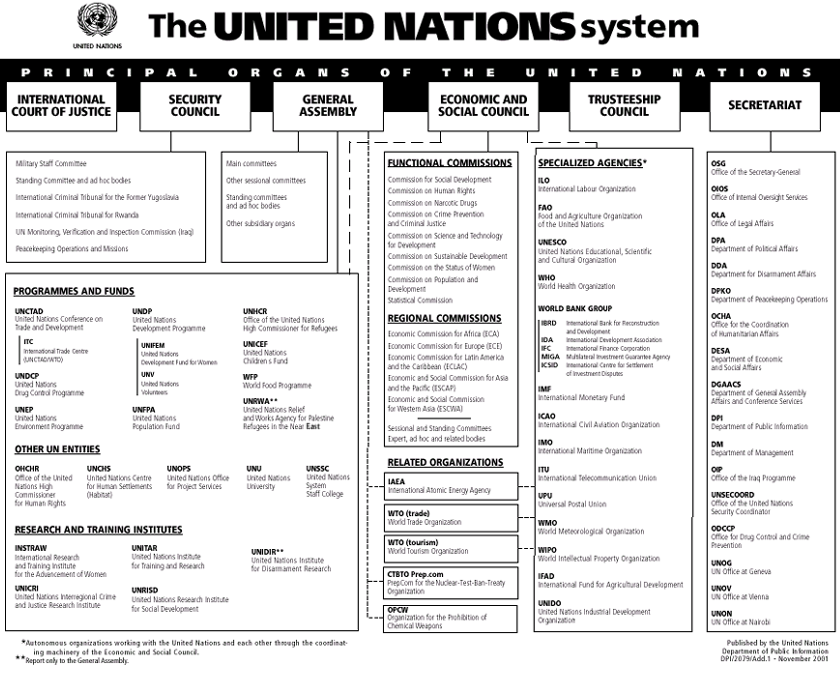 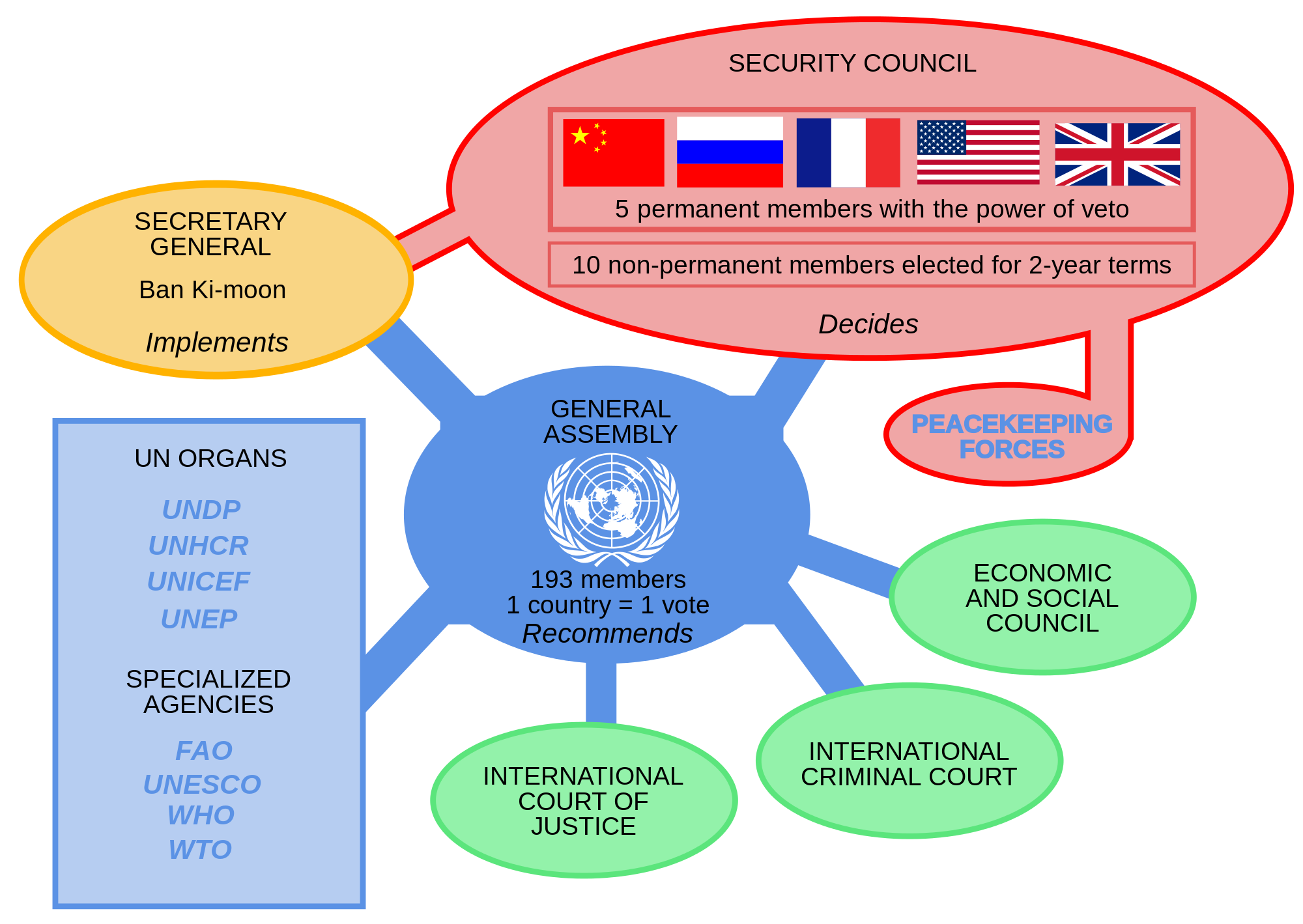 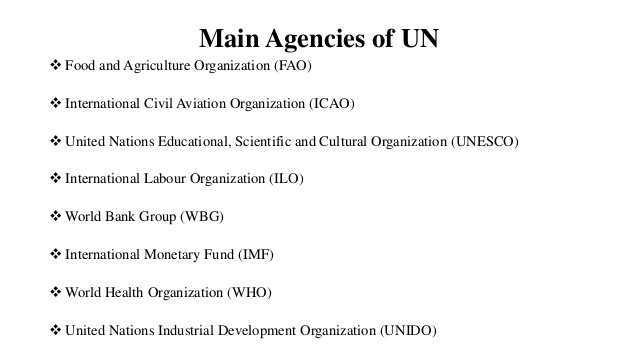 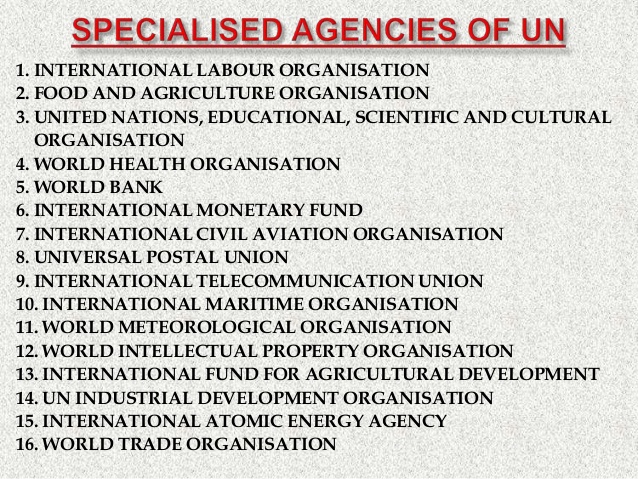 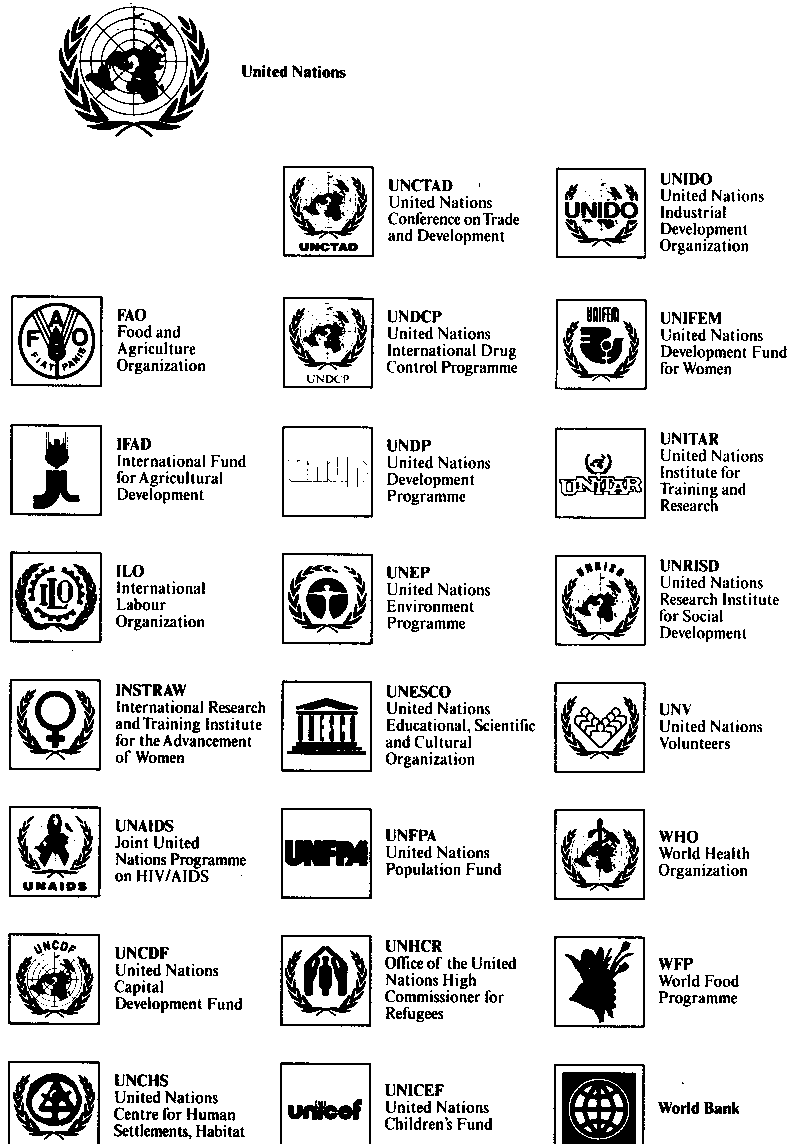 THERE HAVE BEEN ONLY EIGHT SECRETARIES-GENERAL SINCE THE FOUNDING OF THE UN
TRYGVE LIE (NORWAY), 1946-1952
DAG HAMMARSKJÖLD (SWEDEN), 1953-1961
U THANT (BURMA, NOW MYANMAR), 1961-1971
KURT WALDHEIM (AUSTRIA), 1972-1981
JAVIER PÉREZ DE CUÉLLAR (PERU), 1982-1991
BOUTROS BOUTROS-GHALI (EGYPT), 1992-1996
KOFI ANNAN (GHANA), 1997-2006
BAN KI-MOON (REPUBLIC OF KOREA), SINCE 2007.
THE OFFICIAL LANGUAGES OF UNArabic : Chinese : English : French : Russian : Spanish
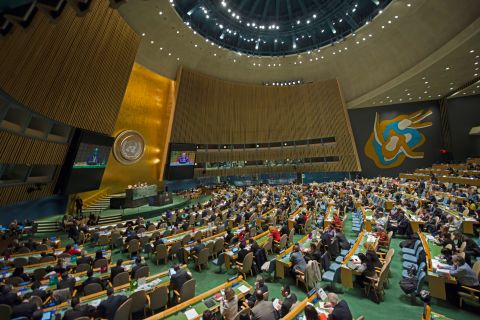